LISA SURGINOR
Ward Manager
MICHEÁL LYNCH
Falls Champion
Royal Victoria Hospital, Belfast
Background
Commenced Ward Manager post Jan 2021 (CCU background) 

Inpatient cardiology ward – long stays, deconditioning 

Major fall March 2021

Key Performance Indicator

Post fall review- falls coordinator
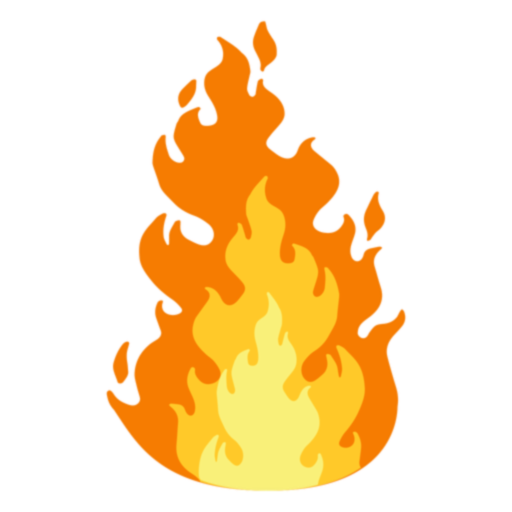 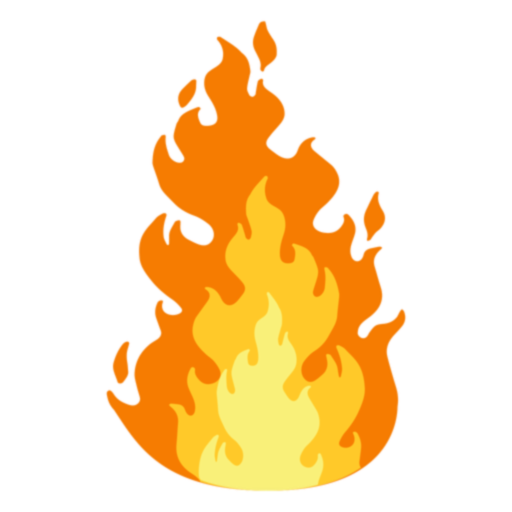 FIRE FIGHTING
High staff turnover

High use of agency staff

High numbers of junior staff

Staff shortages most shifts 

Covid 19 challenges
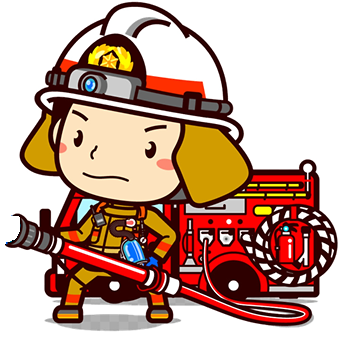 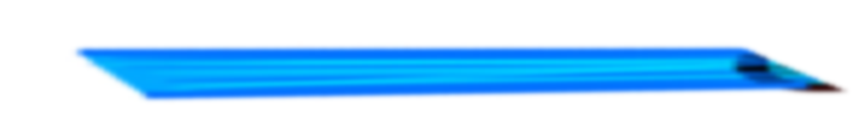 Case study- 2nd Major Fall Jan 2022
75 year old male – baseline independently mobile with rollator 
Mild cognitive impairment 
Admitted with and treated for heart failure
Nearing MFFD status – Developed UTI and constipation causing fluctuating levels of consciousness for several days prior to fall
Nursed in side-room – used CPAP at night due to sleep apnoea
Patient had unwitnessed fall by staff in bathroom post enema administration 
CTB – ?acute haemorrhage vs meningioma
Post fall review - actions
M&M meeting in March 2022 – Micheál Lynch
Update falls training – 3 months
Highlight at ward safety brief patients at risk of falls and those requiring 1:1 supervision
Encourage use of FallSafe signage
Encourage MDT approach by initiating falls prevention team
FallSafe ward –falls champions identified
Monthly FallSafe audits – PACE documentation, lying/standing, BP, urinalysis
Improving practice at ward level
Group supervision – dissemination of information regarding post fall review
Falls education board, falls resource file and FallSafe toolkit available to all staff on HUB
Falls Safe care bundle – call bell, urinalysis, history of falls, footwear etc.
Highlighted importance of early identification of those at risk – falls signage/ level of supervision required
Referral to MDT – appropriate walking aids
Risk assessments
Falls QI
Regular Datix audit
MDT approach – monthly falls prevention meetings – highlight trends, contributory factors and new ideas 
M&M meeting – identifying lead falls consultants
Pharmacy communication book – medication review
Assistive falls technology – reduced falls to 1 in April (other contributing factors)
Falls stickers
Visual aid
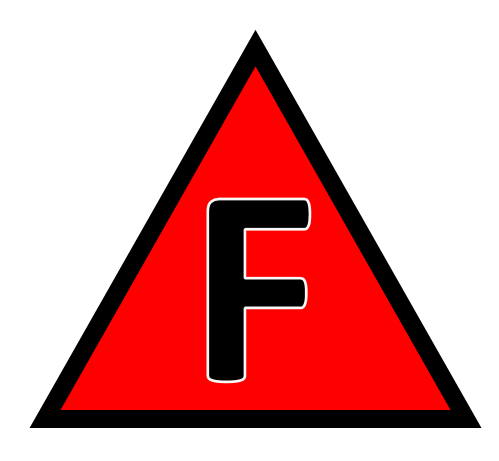 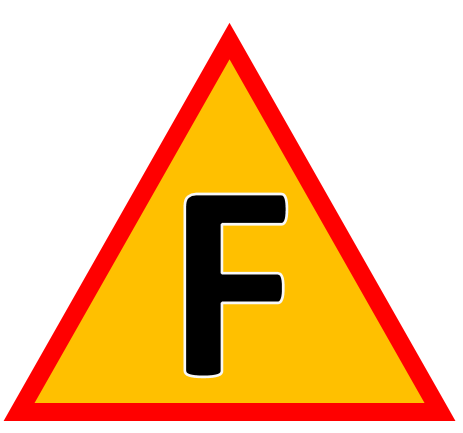 Micheal Lynch – Falls Champion
Appointed falls link nurse for ward Feb 2021

What role meant for me 

Update falls training and ensure other staff updated training
 
Organised FallSafe Coordinator to deliver face to face training after first major fall March 2021 

Developed tick list proforma - management post falls
Focus of the month
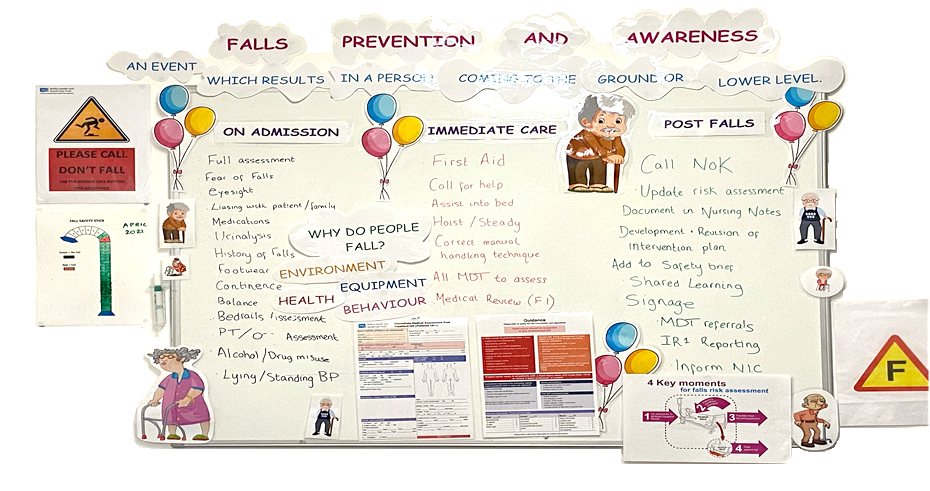 Post fall review
Contributing factors to major fall became apparent 
Importance of FallSafe Bundle
Accurate and detailed documentation
Not assigning blame – sharing the learning with the MDT
As relatively junior staff nurse can see importance of medical team having systematic approach to fall
Using post fall medical proforma
Medical performa
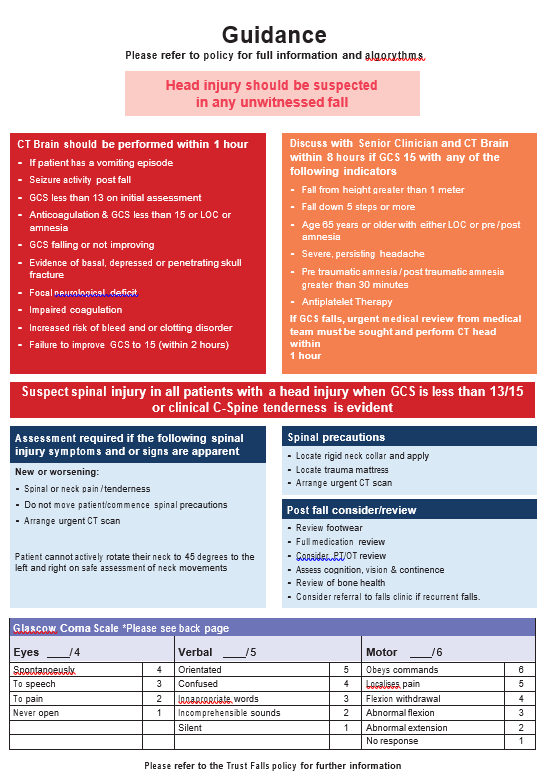 auditing
Monthly FallSafe audit

Reviewing datix with ward sister

Identify trends – reasons why patients fall in cardiology ward

Falls stick visual guide for staff and visitors displayed on ward
Closing remarks
Relatively new initiative (6 months)

Promising results - Significantly reducing number of falls – improving patient care

Drive within ward to become fallsafe ward/Inspire new staff to have passion for falls prevention

Aim is to get a green stick
Questions…